Çok Tehlikeli Sınıfta Yer Alan İşyerlerinde İşsizlik Sigortası Prim Teşviki
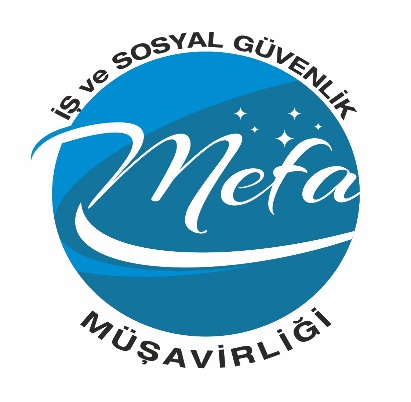 Çok tehlikeli sınıfta yer ve ondan fazla işçi çalıştıran işyerlerinde işverenlerin ödediği işsizlik sigortası primi 3 yıl süreyle %2’den %1’e düşürülmüştür. 
Bu teşvikten yararlanmak için, 
İşyerinin çok tehlikeli sınıfta yer alması, 
 Türkiye genelinde çok tehlikeli sınıfta her ay ondan fazla çalışanının bulunması, 
 Ölümlü veya sürekli iş göremezlikle sonuçlanan iş kazası meydana gelmemesi, 
İşyerinin İsg-Katip’e kayıtlı onaylanmış ve devam eden iş güvenliği uzmanı ve işyeri hekimi yada bu hizmetleri sağlanan kurum ve kuruluşlarla sözleşmesinin bulunması gereklidir.
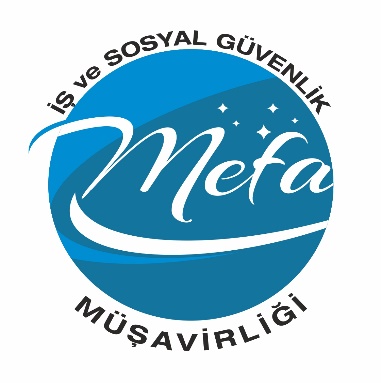 Asıl İşveren-alt İşveren İlişkisi Kurulan İşyerleri
Asıl İşveren-Alt işveren ilişkisi kurulan işyerlerinde teşvikten yararlanılmaya esas teşkil eden 3 yıllık süre ve teşvikten yararlanılacak 3 yıllık sürede alt işveren ait işyerlerinde ölümlü veya sürekli iş göremezlikle sonuçlanan iş kazası meydana gelmemesi gerekir.
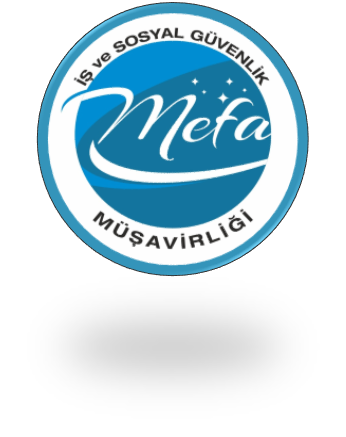 Aynı Anda Birden Fazla Teşvikten faydalanma
2828 sayılı kanuna göre işe yerleştirilenler veya işsizlik sigortası primini kapsayan diğer sigorta prim teşviki veya indirimlerden (ör: 4447 S.K Geçici 19.madde/7103 teşvik) yararlanan işverenler aynı anda birden fazla teşvikten yararlanamayacaklarından, bu teşvikten yararlanamazlar.
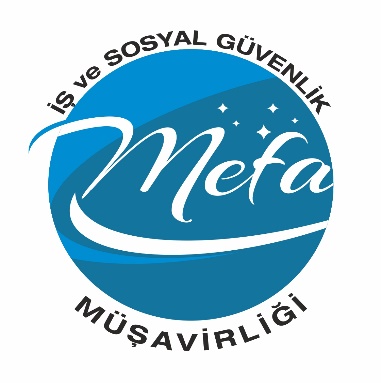 Çok Tehlikeli Sınıfta Yer Alan İşyerlerinde İşsizlik Sigortası Prim Teşvikinden faydalanılması için gereken 3 yıllık süre
Teşvikten yaralanmak için kanunun yürürlük tarihinden itibaren 3 yıllık sürenin dolmuş olması, 
  Kanunun yürürlük tarihinden sonra tescil edilen işyerleri için işyerinin tescil edildiği tarihi takip eden Ocak ayından itibaren 3 yıllık süresin dolması gerekmektedir.  
İşverenler kanunun yürürlük tarihi ile teşvikten faydalanmaya başladıkları süre arasındaki süreye ilişkin hak talepleri yoktur.
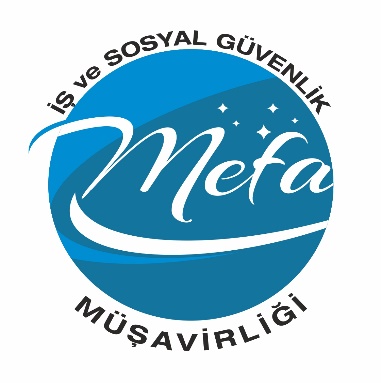 Teşvikten Yararlanma süresi
Teşvikten Yararlanmaya başlanıldığı tarihten itibaren 3 yıldır. 

 Teşvikten Yararlanırken Çalışan Sayısının Hesaplanması
 İşyerinin Türkiye genelinde Çok Tehlikeli Sınıfta yer alan İşyerlerinde çalışan sayısının toplanma ondan fazla olması, 
 Alt İşveren ilişkisi kurulan işyerlerinde asıl işveren-Alt işveren sayılarının birbirlerine eklenmemesi, 
 Çıraklar, staja tabi tutulan öğrenciler, tamamlayıcı eğitim yada alan eğitimi gören öğrenciler, kamu kurum ve kuruluşları tarafından desteklenen projelerde görevli bursiyerler, İş-Kur tarafından düzenlenen eğitimlere katılan kursiyerler, Ceza İnfaz Kurumları veya Tutukevleri bünyesinde oluşturulan yerlerde çalıştırılanlar çalışan sayısının tespitinde dikkate alınmaz, 
İşyeri çalışanı olup ay içinde çeşitli sebeplerde çalışması bulunmayan ve ücret ödenmeyen çalışan sayısına eklenir. 
Ay içinde verilen Asıl ve Ek A. P. H. Belgesinde kayıtlı sigortalılardan İptal A.P.H. Belgesindeki sigortalı ayısı düşülür. 
Ay içinde işe giren ve çıkan sigortalılar toplam sayıya dahil edilir.
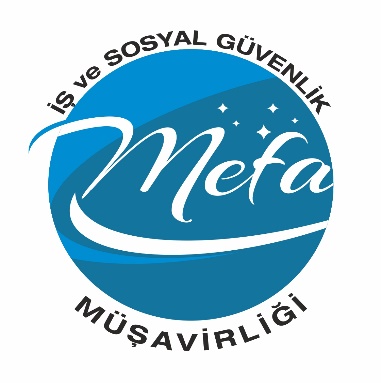 Teşvikten Yararlanmak için Başvuru
Teşvikten ilk defa faydalanacak işyerleri için herhangi bir başvuru şartı yoktur. 
İşverenin teşvikten yararlanıp yararlanamadığının tespitini Sgk sistemi tarafından otomatik olarak kontrol edilecek, şartların uyması halinde işyerleri teşvikten otomatik olarak faydalandırılacaktır. 
Herhangi bir nedenle teşvik uygulamasına son verilen işverenler şartların yeniden sağlanması kaydıyla başvuru yaparak yeniden teşvikten faydalanabileceklerdir. 
İşverenlerin çalışan sayısının aylık prim ve hizmet belgesi verilmesi aşamasında tespiti yapılamadığından, çalışan sayısının tespiti bildirgeler verildikten sonra sistem tarafından kontrol edilecektir. Her halukarda işverenlerin teşvikten yararlanma şartlarını kontrol etme sorumlulukları vardır.
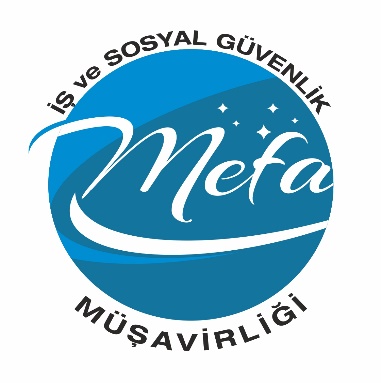 Teşvikin Hesaplanması
İşsizlik sigorta primi işveren payı, her dönem için ilgili ayda Sgk’ya bildirilen sigortalılara ilişkin gün sayısı dikkate alınmak suretiyle prime esas kazançlar üzerinden işveren payı %1 olarak hesaplanacaktır. Hesaplamayı Sgk sistemi otomatik olarak yapacaktır.
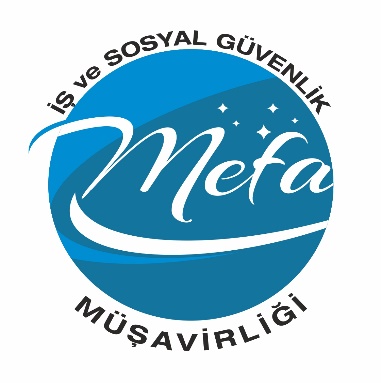 Teşvikin Sona Erdiği Haller
Teşvikten yararlanılan sürede işyerinin çok tehlikeli sınıftan tehlikeli veya az tehlikeli sınıfa geçmesi halinde değişikliğin meydana geldiği tarihi takip eden ay başından, 
Çalışan sayısının on ve onun altına düşmesi halinde çalışan sayısının on ve onun altına düştüğü ay başından, 
Ölümlü veya Sürekli İŞ Göremezlikle sonuçlanan iş kazası meydana gelmesi ve durumun Bakanlık veya Sgk tarafından tespit edildiği tarihi takip eden ay başından, 
İşyerinin İsg-Katip’e kayıtlı onaylanmış ve devam eden iş güvenliği uzmanı ve işyeri hekimi yada bu hizmetleri sağlanan kurum ve kuruluşlarla sözleşmesinin bulunmaması halinde, iş sağlığı ve güvenliği hizmeti alınmadığı ay başından itibaren işyerinin faydalanmış olduğu işsizlik sigortası prim teşviki sona erer.
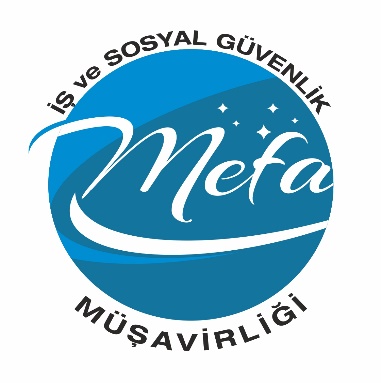 Teşvikten Haksız Olarak yararlanma
►İşverenlerin haksız olarak teşvikten yararlanması durumu olması halinde, eksik ödenen primler 5510 sayılı kanuna göre gecikme cezası ve gecikme zammı ile birlikte tahsil edilir. 
► İşverenlerin işsizlik sigortası primi teşvikinden yararlanma süresi içerisinde işyerinin kapanması halinde, teşvik uygulaması işyerinin kapandığı tarih itibariyle durdurulur.
► Teşvikten yararlanılmaya başlandıktan sonraki 3 yıllık sürede, işyerinde ölümlü veya sürekli iş göremezlikle sonuçlanan iş kazası hariç,  diğer şartların sağlanmadığının tespiti halinde eksik ödenen işsizlik sigortası işveren hissesi Sgk tarafından tahsil edilmez.
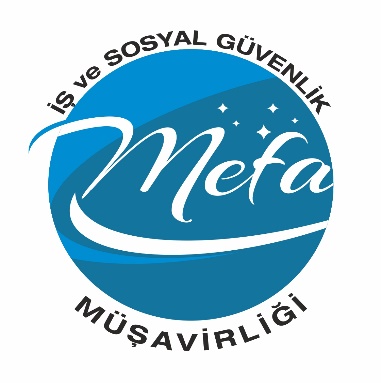 ► Teşvikten yararlandıktan sonra, teşvikten yararlanma şartlarının arandığı veya yararlanıldığı sürede ölümlü veya sürekli iş göremezlikle sonuçlanan iş kazası olayının olduğunun tespit edilmesi halinde işyerinin faydalanmış olduğu teşvikler 5510 sayılı kanun uyarında gecikme cezası ve gecikme zammı ile birlikte tahsil edilir. 
► Teşvikten yararlanılması için şartların aradığı veya teşvik uygulandığı 3 yıllık sürelerde, teşvik şartlarının herhangi birinin sağlanamaması veya son verilmesi hallerinde, şartların sonradan sağlanması durumunda işverenlerce geriye doğru herhangi bir hak talebinde bulunulamaz. 
► Asıl İşveren Alt İşveren uygulaması olan işyerlerinde, Alt işverenin Asıl işverene bağlı işyerinde ölümlü veya sürekli iş göremezlikle sonuçlanan iş kazası olayında her iki işyerinin de teşvik uygulamasına son verilir. Asıl işverenin işyerinde ölümle veya sürekli iş göremezlik ile sonuçlanan iş kazası olayında alt işverenin teşvik uygulaması devam eder.
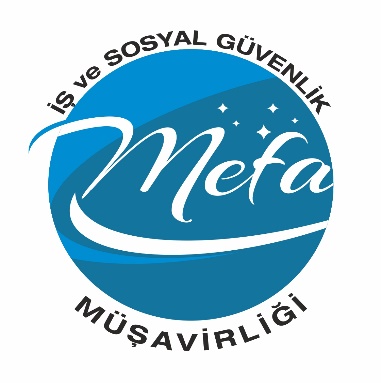 Teşvikten Yasaklanma
Teşvikten yararlanan işyerlerinden, ölümlü veya sürekli iş göremezlikle sonuçlanan iş kazalarını bildirmeyen veya geç bildirenlerin kapsama giren tüm işyerleri için, iş kazasının meydana geldiği tarihten itibaren eksik ödedikleri primi 5510 sayılı kanun uyarınca gecikme cezası ve gecikme zammı ile birlikte tahsil edilir ve bu işverenler tespitin yapıldığı tarihten itibaren 5 yıl boyunca yasaklanır.
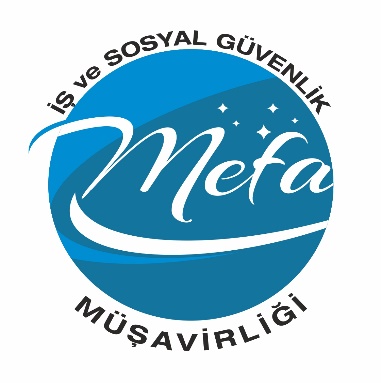 Teşvikten Yasaklanma olması halinde
Hakkında yasaklama kararı verilen tüzel kişilerin 
Şahıs şirketi olması halinde şirket ortaklarının tamamı, 
Sermaye şirketi olması halinde sermayesinin yarısından fazlasına sahip olan ortak hakkında yasaklama kararı verilir.  
Yasaklama kararı verilen kişinin gerçek veya tüzel kişi olmalarına göre, yada bir şahıs şirketinde ortak olmalarına göre şahıs şirketi hakkında, sermaye şirketi olması halinde ise sermayesinin yarısından fazlasına sahip olması durumunda sermaye şirketi hakkında da yasaklama kararı verilir. 
 Yasaklama kararı verilen işverenler 5 yıl boyunca teşvikten yararlanamaz, başvuru yapamaz, yapsa bile başvuru dikkate alınmaz. 
 Yasaklama kararı verilen işveren 5 yıl dolduktan sonra, şartları taşıması halinde 3. yılından sonundan itibaren talep etmesi halinde teşvikten yeniden yararlanabilir.
 Asıl İşveren Alt İşveren uygulaması olan işyerlerinde, alt işverene uygulanan yasaklama kararı asıl işverene de uygulanır. Asıl işverene uygulanan yasaklama kararı alt işverene uygulanmaz.
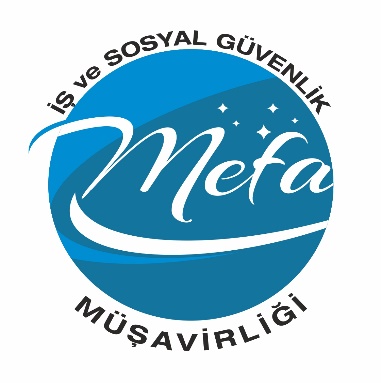 TEŞEKKÜRLER
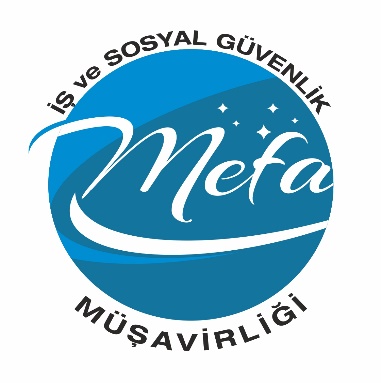